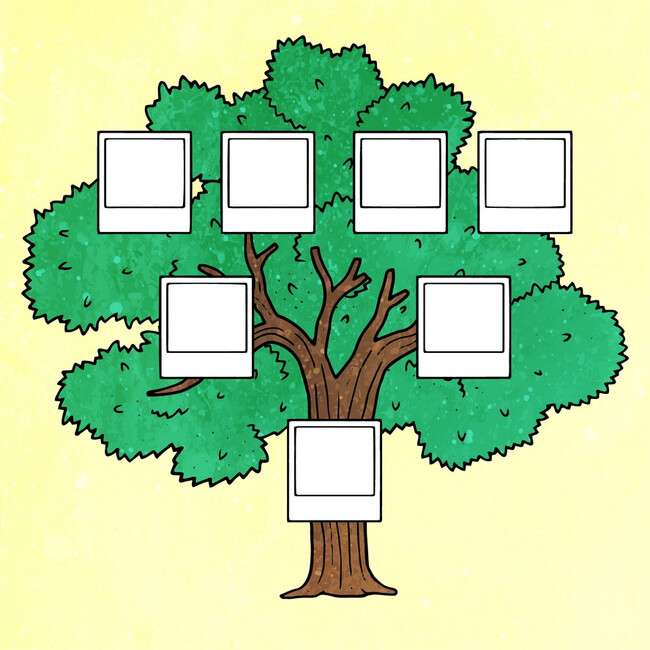 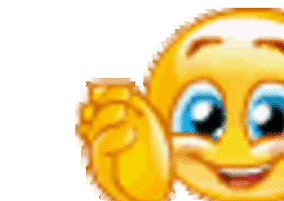 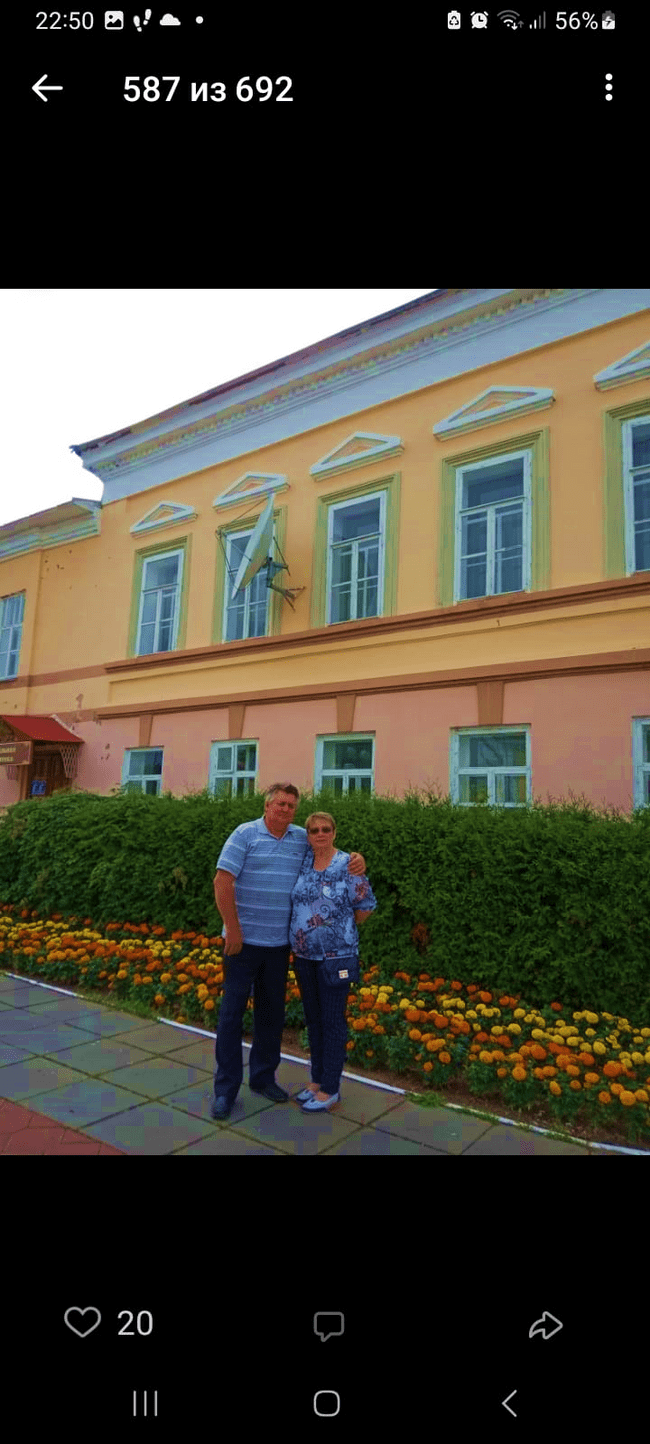 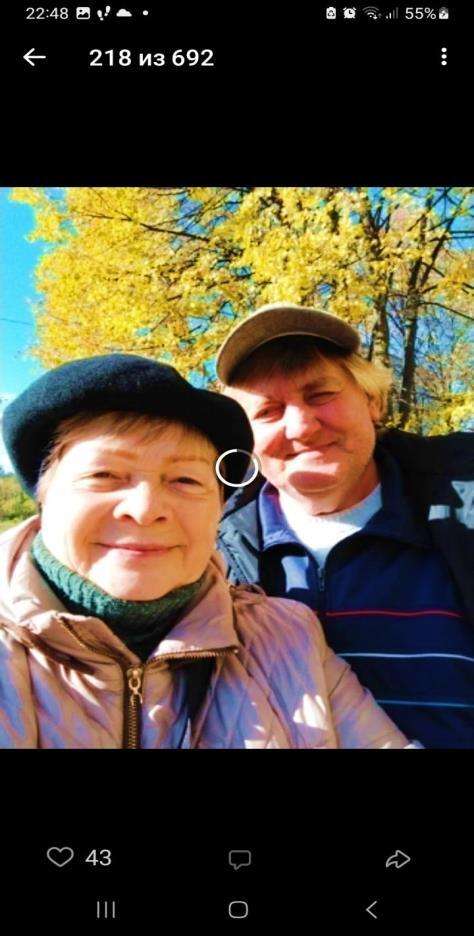 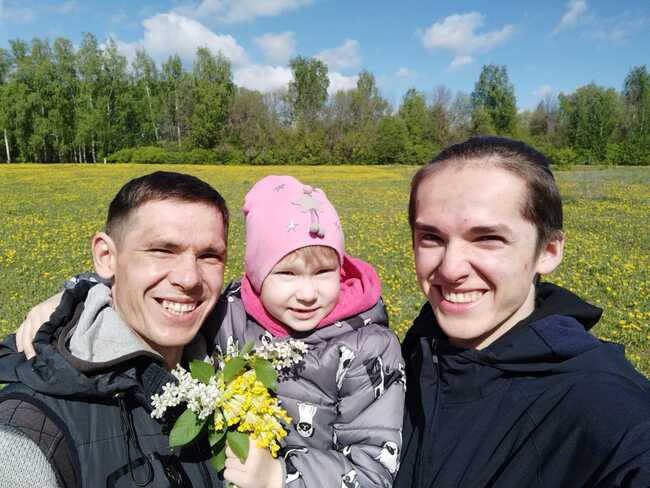 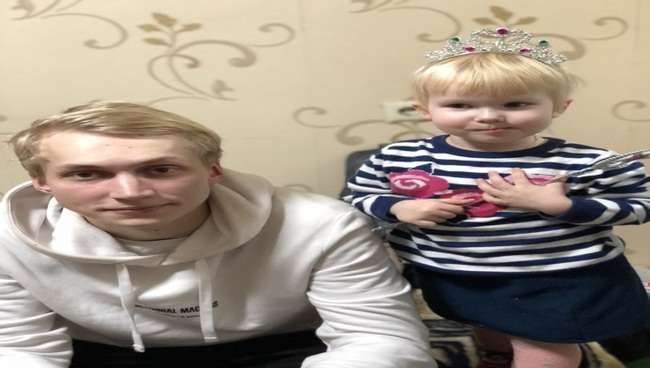 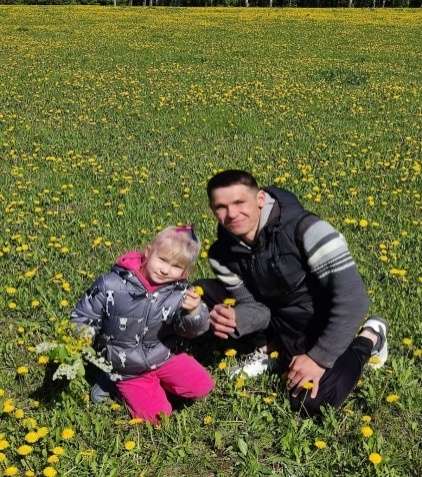 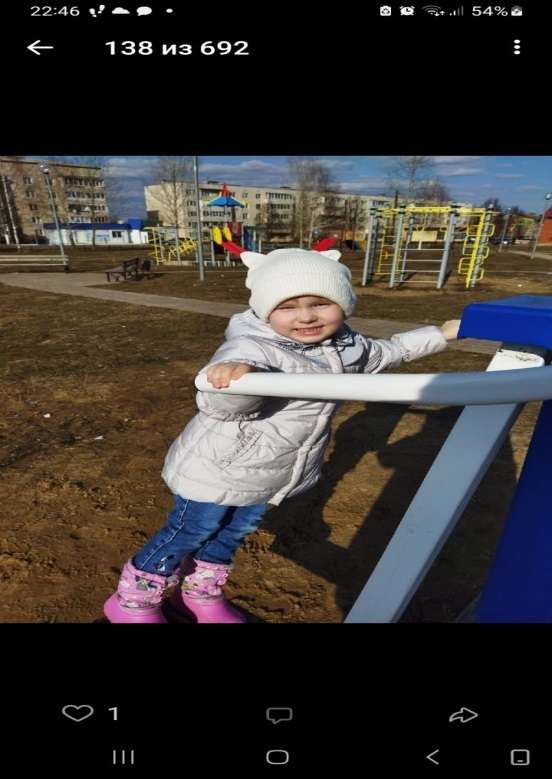 Расскажу я вам друзья, как живёт моя семья
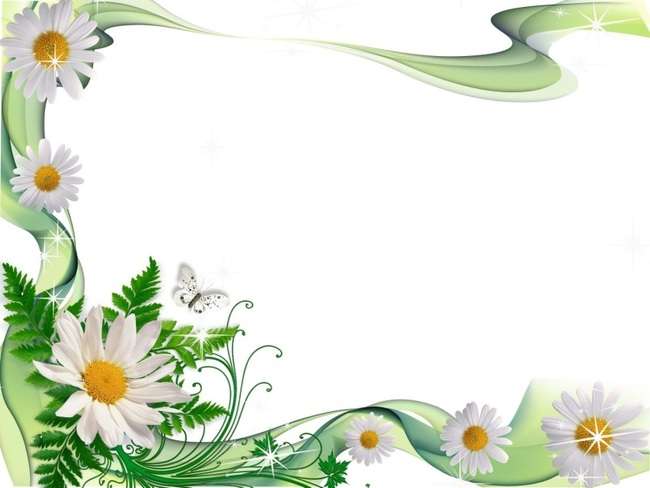 Меня зовут Арина Андреева. Мне 6 лет,  Я – Россиянка. 
                                          Я живу в г. Мариинский  Посад ул. Королёва , д. 2/27. Я хожу в                                                 
                                         детский сад «Алёнушка», моих воспитателей зовут Маргарита    
                                          Юрьевна и Татьяна Александровна. Я умная, добрая, весёлая. 
                                          У меня есть два старших брата Егор и Семён.
                                                                                      Семён. Ему 18 лет, он проживает по
                                                                                       по адресу: г. Мариинский Посад
                                                                                       ул. Королёва, д.2/27. Учится в  ЧГПУ            
                                                                                       им. Яковлева на «историко- 
                                                                                       географическом факультете». В 
                                                                                        свободное время занимается спортом,
                                                                                        играет на гитаре.
    Егор. Ему 24 года, он проживает  по адресу: г. Мариинский Посад
    ул. Королёва, д.2/27. Работает в строительной фирме. В свободное 
    от работы время занимается в тренажёрном зале, увлекается 
     компьютерными играми.
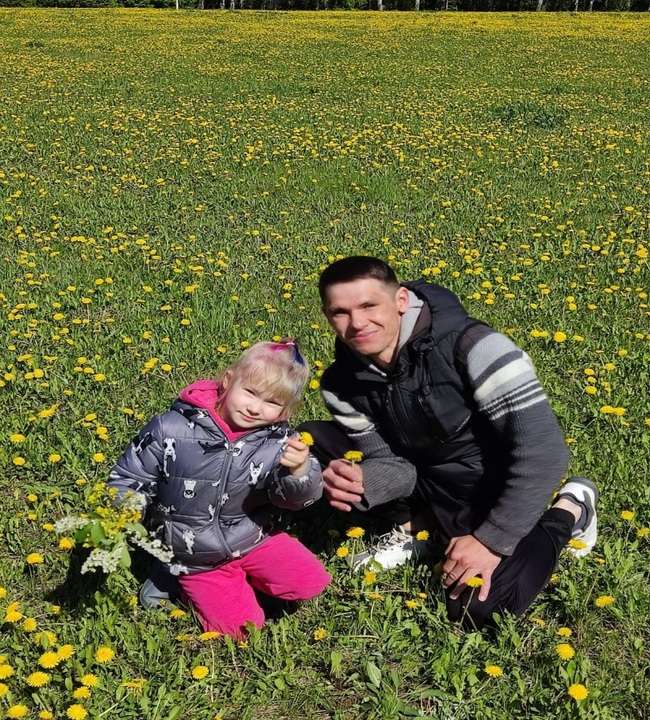 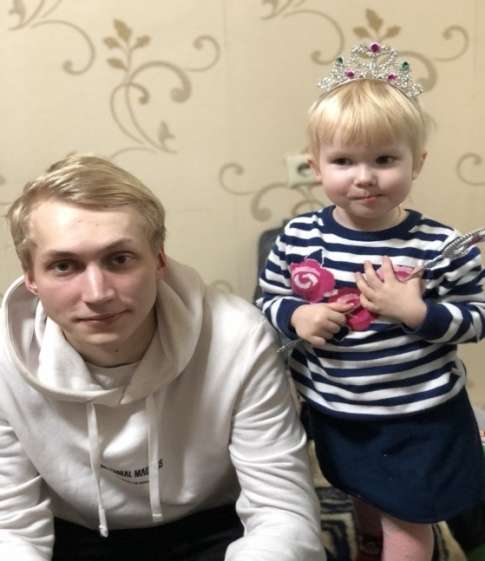 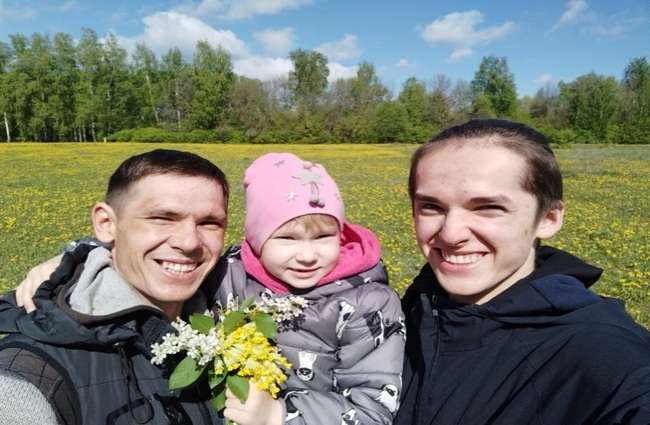 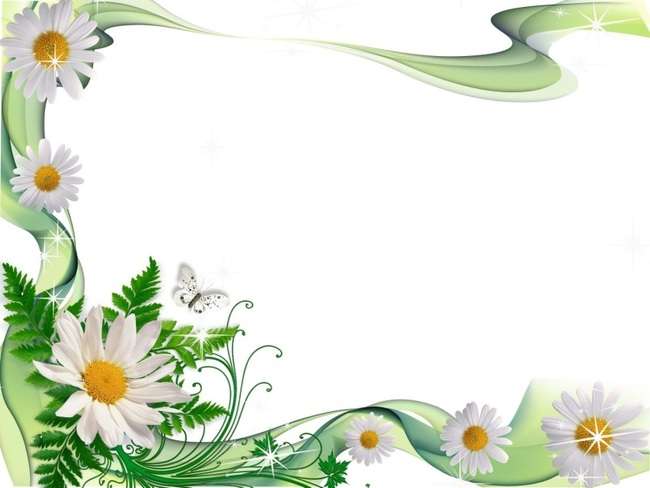 Моя мамочка
                       Моя мамочка самый близкий мне человек, её зовут Оля. ей 44 года, она 
                    работает в салоне красоты «Красивые люди». Она  у меня красивая, 
           внимательная, заботливая, мудрая. Любит готовить 
        вкусные блюда, поэтому много времени проводит на кухне.
        А если я вдруг заболею, она постоянно находится рядом 
        со мной, даже если я выздоравливаю, все равно со мной,
         чтобы не скучала. Моя мама умеет найти подход к любому 
         человеку, и поэтому у нее очень много друзей. Иногда 
         занимается спортом.                                            
 Мой папочка                       
                                     Моего папу зовут Миша, ему 37 лет, работает по профессии                                      
                                               «строитель». Он мужественный, добрый, сильный, заботливый.                    
                                             В    свободное время проводит в кругу семьи.                                                                                                                                                                                                    
                                             Увлекается рыбалкой, футболом. Он и меня научил                                                                                                                                                                                                                                                              
                                              гонять мяч.
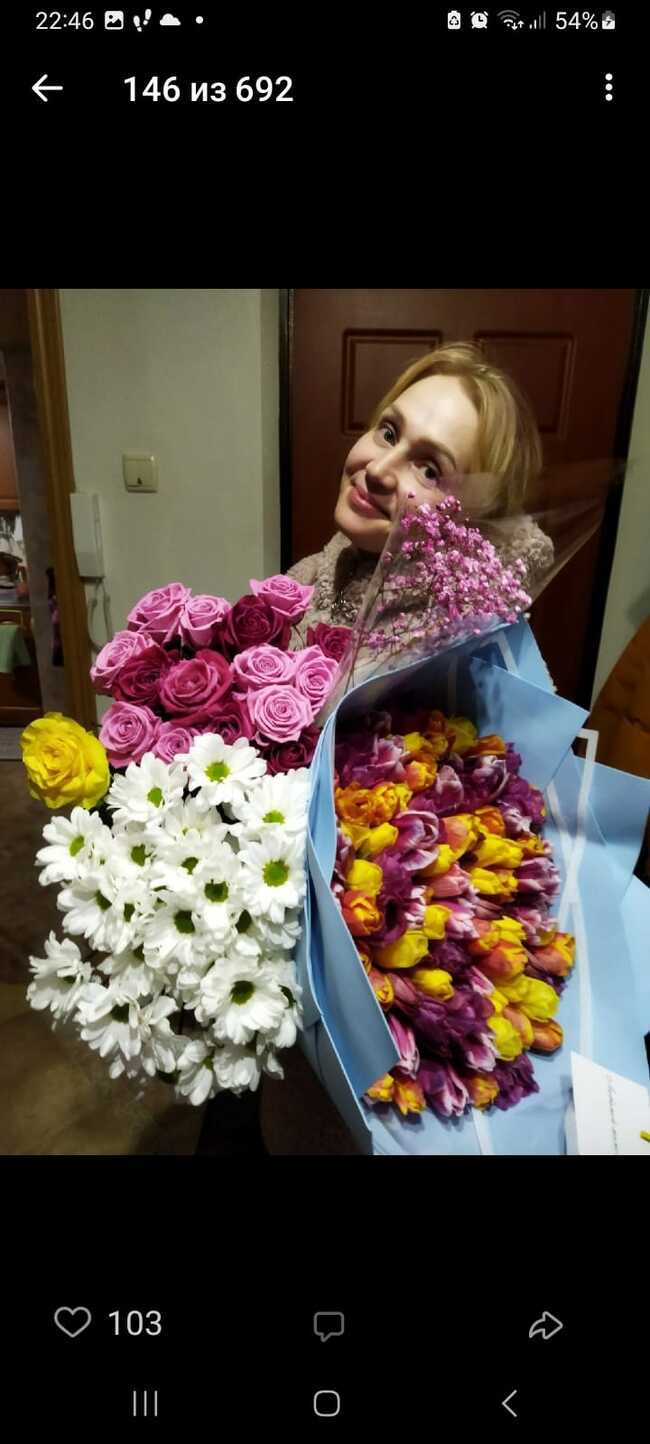 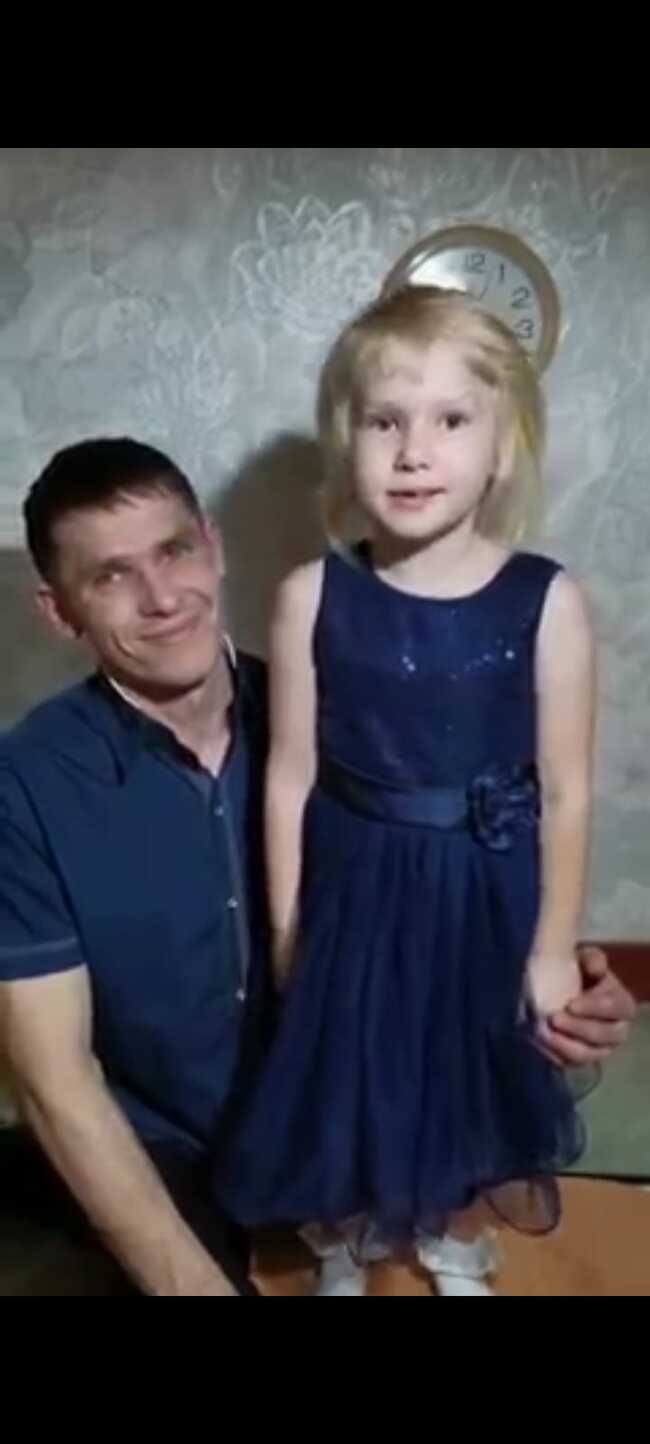 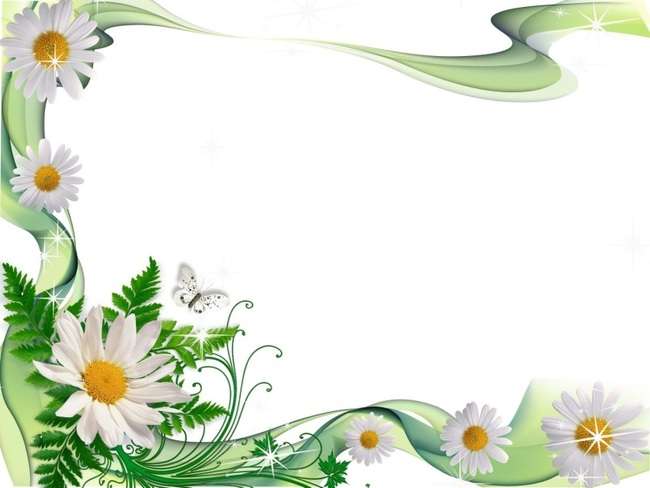 Знакомьтесь – мои бабушка и дедушка
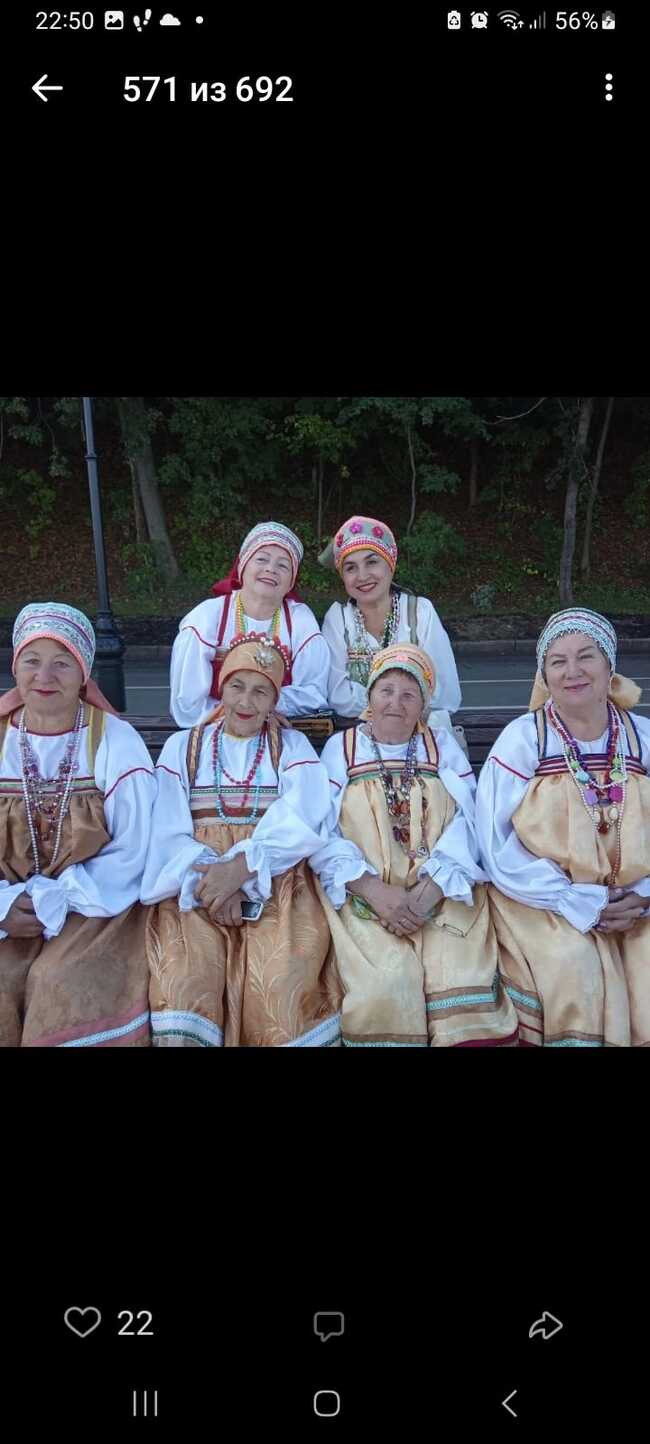 Мою бабушку зовут Таня ей 64 года, а дедушке Гене 68 лет. В данный момент они находятся на пенсии. Они у меня очень весёлые, красивые, интересные, общительные. Бабуля любит работать в огороде, выращивать разные виды сортов роз, готовить пироги, блины, оладьи, ну и всякие вкусняшки. В свододное время она посещает РДК, где они поют, танцуют. Ну, а дедушка конечно во всём помогает бабушке. Я очень их люблю и часто хожу к ним в гости.
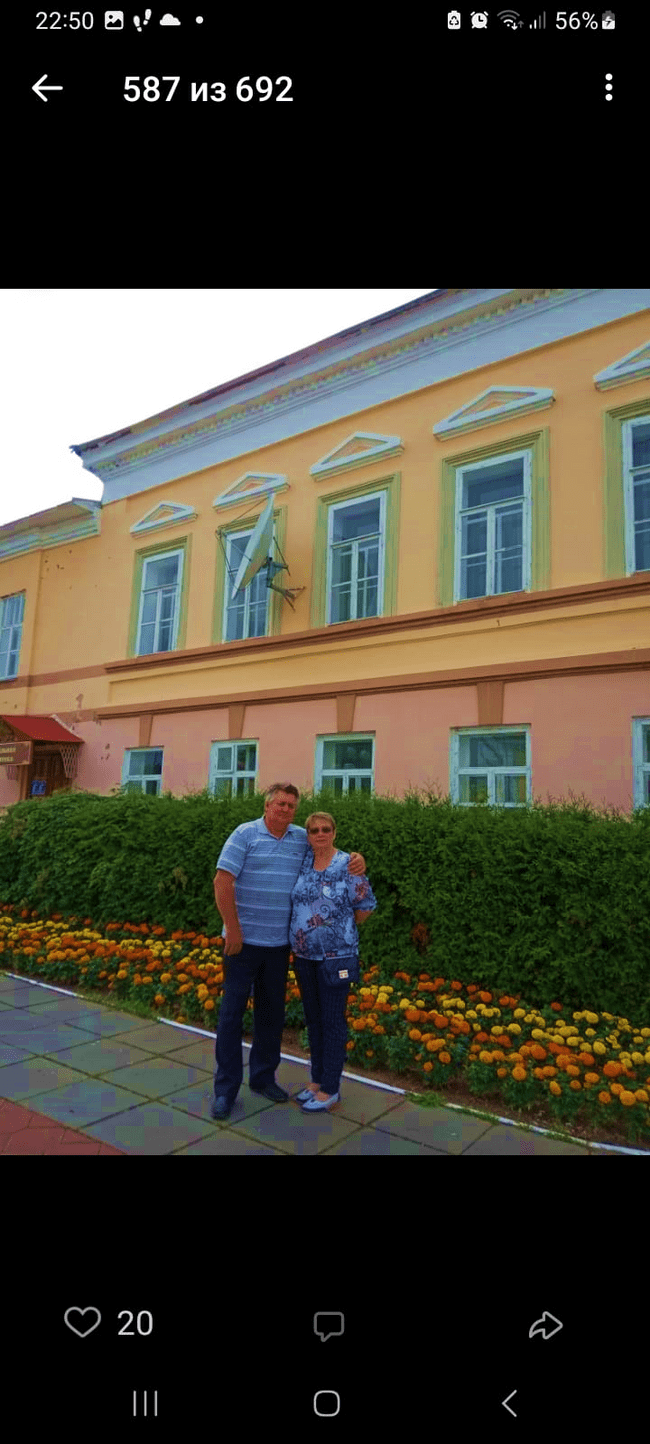 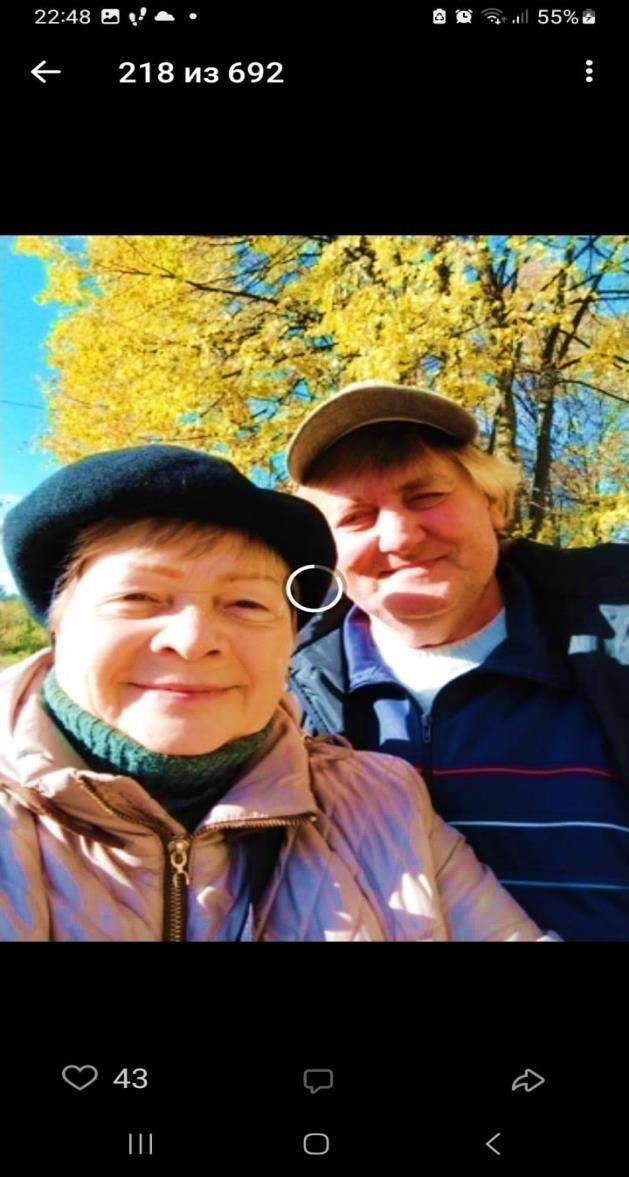 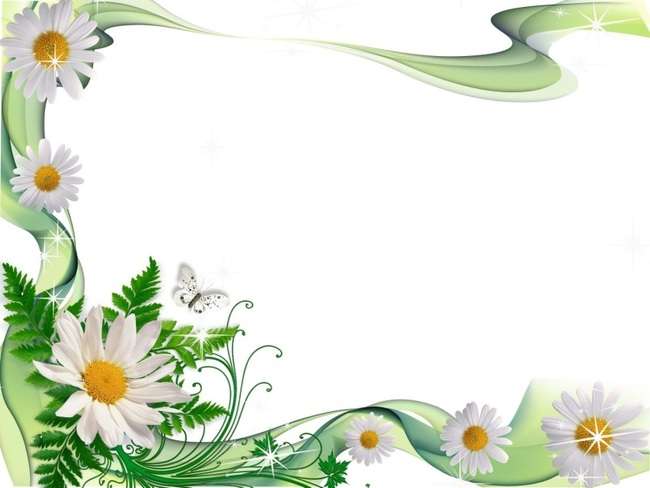 Наш досуг
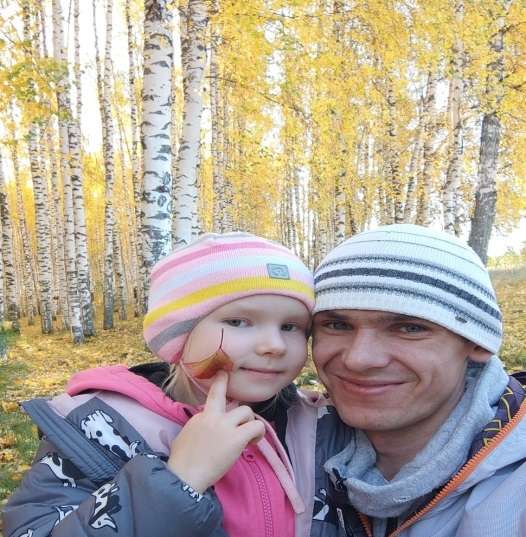 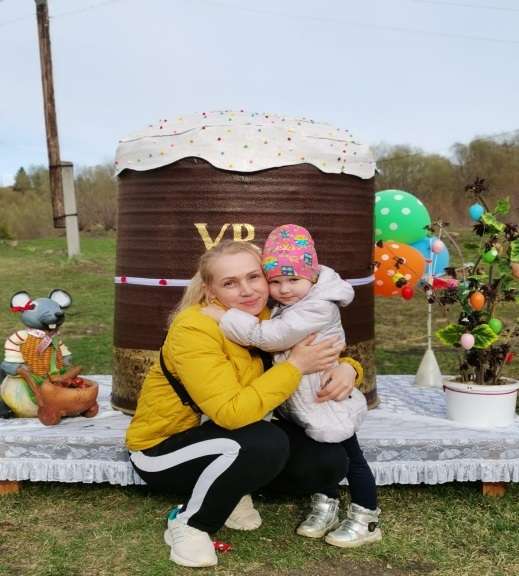 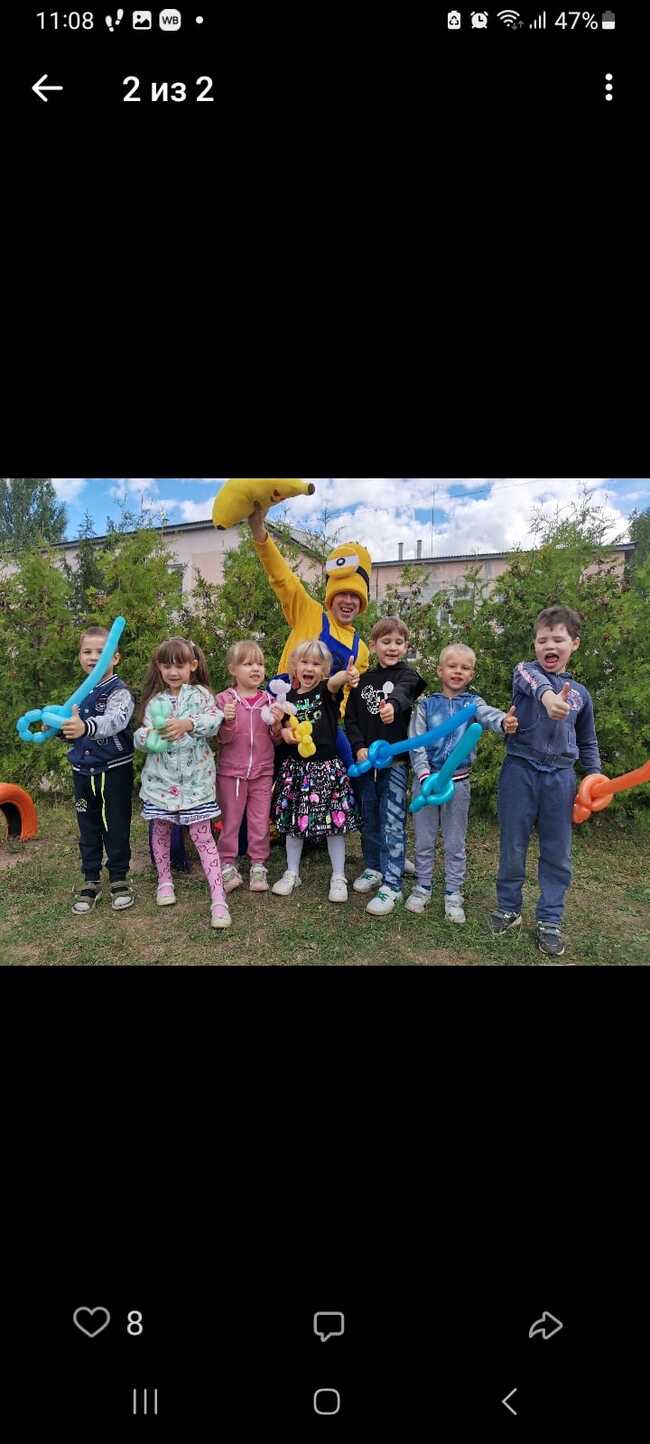 Я горжусь своими родителями. Они у меня самые лучшие. 
Я хочу во всем быть похожей на них.
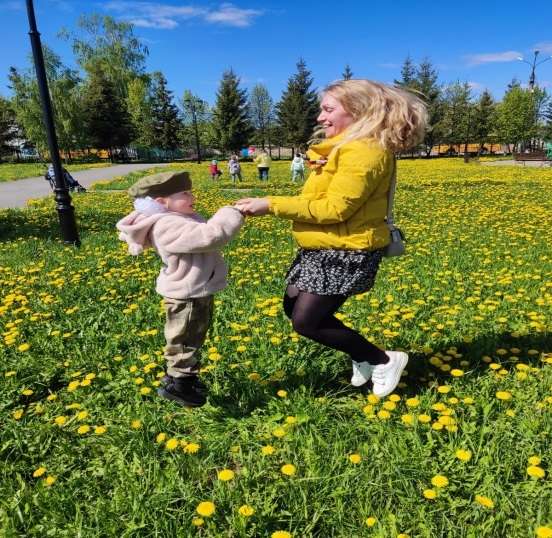 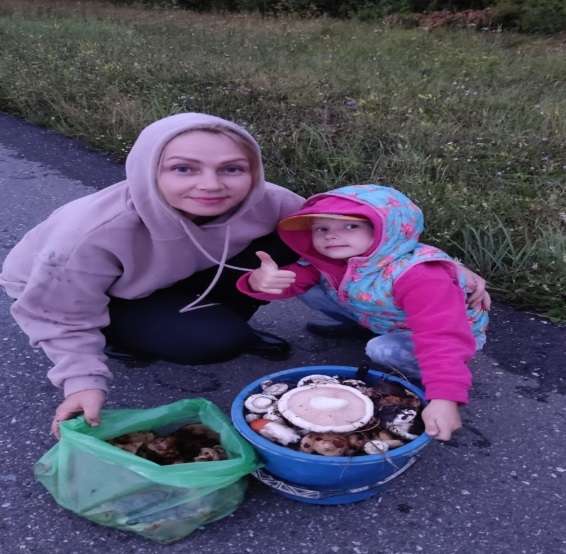 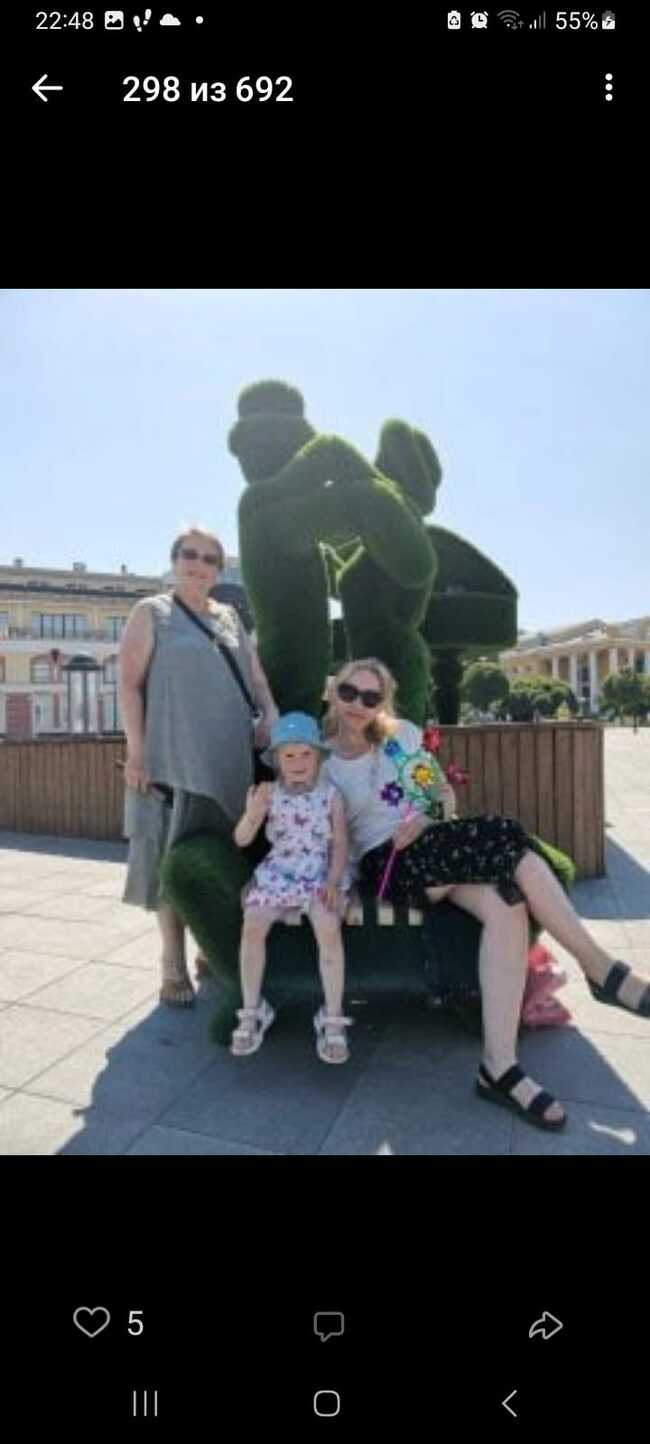